異質網路中基於 OpenFlow 之頻寬聚集路由器實作與分析
The Implementation and Analysis of OpenFlow-based Bandwidth Aggregation Routers in Heterogeneous Networks
學生:賴意姍指導老師: 吳坤熹 老師
1
研究背景
隨著網路應用多樣化，在校園或企業網路中，不在是像過去傳輸文字而演進到即時訊息，因此所面臨頻寬不足的問題。
對於增加網路頻寬取得分非常方便，可向 ISP 要求提升本身上網頻寬或者向 ISP 增加幾條對外線路增加頻寬。
2
[Speaker Notes: 隨著網路應用多樣化，對於網路頻寬的需求量也逐漸上升，在校園或企業網路中，不在是像過去傳輸文字而演進到即時訊息，因此所面臨頻寬不足的問題。
對於現在增加網路頻寬取得分非常方便，可向 ISP 要求提升本身上網頻寬或者向 ISP 增加幾條對外線路增加頻寬。
舉一個故事來說明：]
研究背景(cont.)- Storyboard
3
[Speaker Notes: 1. 在某一天的下午網路忽然變得好慢，於是系統部門(主管)，大發雷霆。
2. 打電話給網管人員，您們網路怎們管理的，速度怎麼跟烏龜一樣，不是前兩天才多租約了一條 link 。
3. 是的，但是具有 router 管理人目前正在跟老闆開會中，沒有辦法處理這件事。
4. 什麼...，那要多久才能解決這件事情呢???
5. 很抱歉...目前我沒有權限處理。
6. 到底該怎麼辦，怎麼每次都在開會時候才要打電話來。]
研究背景(cont.)-Storyboard
4
[Speaker Notes: 7. 搞不懂，明明WAN2很順暢，流量卻老往WAN1跑??
8. 於是在下班後與朋友去喝一杯和訴苦，他朋友就告訴苦命網管人員別難過，告訴你，你知道OpenFlow嗎?使用它可以讓你在任何地方都能解決很多事情唷
9. 什麼...何時有了新的技術，一定要好好學會，於是苦命網管人員就日夜研究 OpenFlow 技術
10. 終於最後成功學會了，一直想追求的技術]
研究背景(cont.)-Storyboard
5
[Speaker Notes: 11. 在過去網路環境，苦命網管人員需要不停的設定，
12. 有了 OpenFlow 技術網路拓撲環境就改變了，想讓流量往東走，流量就不會往西走
13. 於是開會去...
14. YA!有了 OpenFlow 技術就算在任何地方都能解決問題(開心)]
研究動機
邊界負載平衡路由器(Border Load Balance Router)的設定過於繁複。
提供一個架構讓中小企業公司都適用。
網路管理人員或研究人員可自行定義自家網路環境，布局限在於一個軟硬體設備上。
6
背景知識-Software-Defined Networking  (SDN)
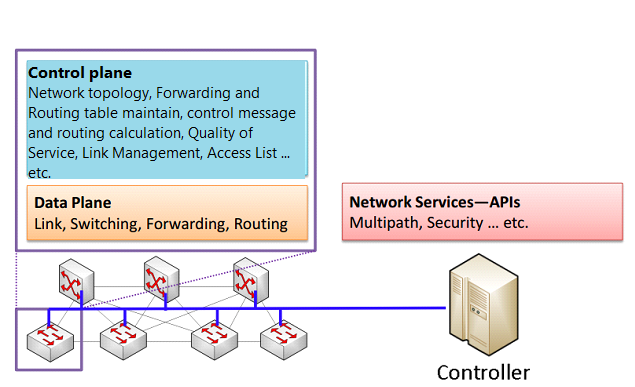 7
參考來源：[1]
[Speaker Notes: 傳統 TCP/IP 網路通訊協定下，為了呈現各種網路協定，發送傳輸路徑(Data Path)由硬體路由器(Router)決定，封包需要經過不停的拆裝和重組，在這樣情況下無法有效發揮網路頻寬。
OpenFlow 具體實現 SDN 架構技術，SDN 是由美國史丹佛大學 Clean State 提出 ，把路由器的控制平面(control plane) 從資料平面（data plane）中分離出來，以軟體方式實做。這個架構可以讓網路管理人員，在不更動硬體裝置的前提下，以中央控制方式，用程式重新規劃網路，為控制網路流量提供了新的方法，也提供了核心網路及應用創新的良好平台。]
背景知識(cont.)-OpenFlow
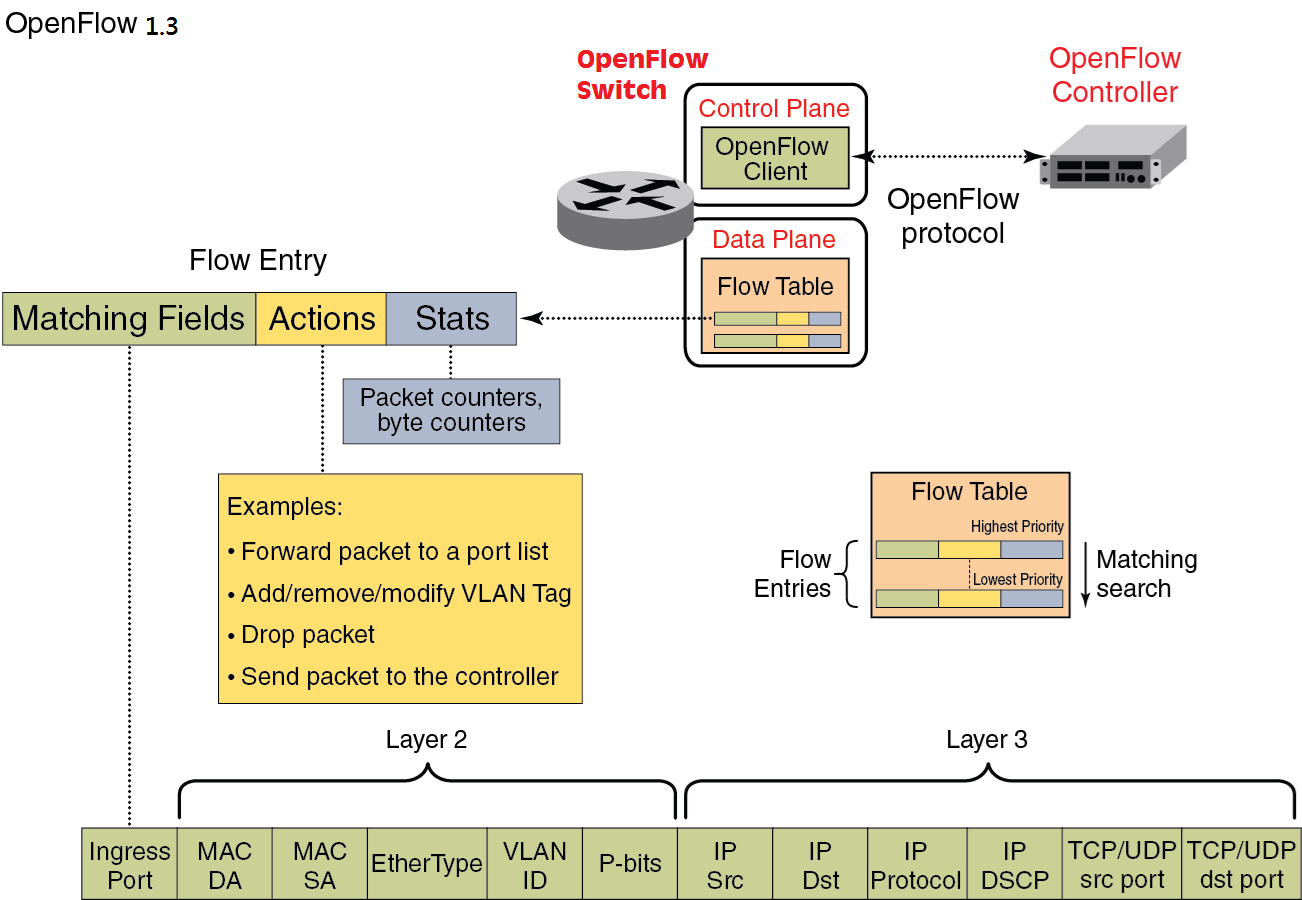 8
參考來源：[2][3]
[Speaker Notes: OpenFlow 網路環境包含三個主要部份：1. 定義網路封包傳輸路徑的 OpenFlow 路由表（Flow Table）；2. 決定網路封包流向的控制器（Controller）；3. 傳輸溝通用的 OpenFlow 協定（OpenFlow Protocol）。]
相關研究- Distributed Route Control  to Load Balance
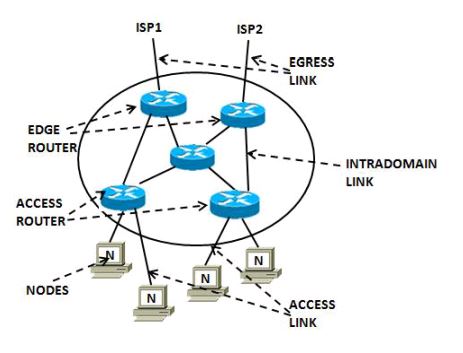 9
參考來源：[4][5]
[Speaker Notes: 提到現在的邊界路由器有兩個或兩個以上的網路介面時，使用默認 (Default) 的方式與其他的邊界路由器通訊，為了避免會一直使用在相同單一路徑上，於是作者提出了貪婪 (Greedy) 算法使用動態方式解決一直在相同單一路徑上問題，貪婪算法是只看眼前的路徑誰的成本低就往哪一條路徑走，在這一篇 paper 作者提到使用的環境 link(s) cost 是相同的來做實驗測試。]
相關研究 -LABERIO
10
參考來源：[6]
[Speaker Notes: h1 to h16 之間進行網路視訊與通話，h1 要到 h16 有多種路徑選擇，現在 h1 發送出封包給上層 S1(有四條 link 路徑)，然後會判斷目前 link 流量路徑誰為最忙碌，誰最為輕鬆，必須把每個 link 都算出來，使用公式1的結果來選擇最輕路徑(lightest path)，進行通訊。]
網路拓撲架構圖
11
[Speaker Notes: 系統中主要包括了五個組成要件，第一個是建立控制核心 Ryu Controller ，用來與 Open vSwitch 建立連線通道並進行控制；第二個是 Open vSwitch ，用來管理內部使用者對外網路出入的介面；第三個是 SAPIDO，負責作為連接 3G/Wi-Fi；第四個是一台 HP 1410-24G Switch，負責連接底下所有不同 LAN 電腦；第五個是使用者電腦，扮演著客戶端的需求。
第一個封包
第二個封包]
系統實作(cont.)-環境
12
[Speaker Notes: 1. PC1 傳送檔案給 server(163.22.21.84)
2. 當 R1 ovs0(eth1)收到封包，如果沒有比對到 rule 就使用 packet in 給 Controller
   -Controller 判斷 R1(eth0 and eth2)link 目前使用流量選擇最低的
   -修改 src_ip, src_mac, dst_mac(去), 修改 src_mac, dst_ip, dst_mac (回)
3. 新增 R1 rule 
4. 將封包傳送到 SAPIDO
首先一開始啟動 Ryu Controller ，再來讓兩台 Open vSwitch 與 Ryu Controller 建立連線，當如果底下使用者需要對外存取資料時，
如果來源 IP 位址是內部網路，然而目地 IP 位址不是，Open vSwitch Packet in 給 Ryu Controller 來處理，等待 Ryu Controller 處理完後 Ryu Controller 會 Setup rule 給 Open vSwitch，如果是從 Internet 進來的封包 Open vSwitch 也會 Packet in 給 Ryu Controller，Ryu Controller 處理完後在 Setup rule 給Open vSwitch。]
系統實作(cont.)-環境
13
系統實作(cont.)-環境
14
系統實作(cont.)-環境
15
系統實作(cont.)- Flow tables
R1 Flow tables
16
系統實作(cont.)-硬體規格
Controller
CentOS 6.5 x64
Ryu 3.6
OpenFlow v1.3
R1(Chunghwa) and R2(FarEasTone)
CentOS 6.5 x64
OpenvSwitch 1.11.0
SAPIDO 
10/100 Mbps (MB-1112)
Ver2.0.28
Switch
HP 1410-24G Switch
17
效能量測
指標
Throughput(iperf)
Packet loss rate(iperf)
18
效能量測(cont.)-實驗架構
二台路由器
Server: FreeBSD 9.0
Controller/Client  : CentOS 6.5
R1(Chunghwa):CentOS 6.5
R2(FarEasTone):CentOS 6.5
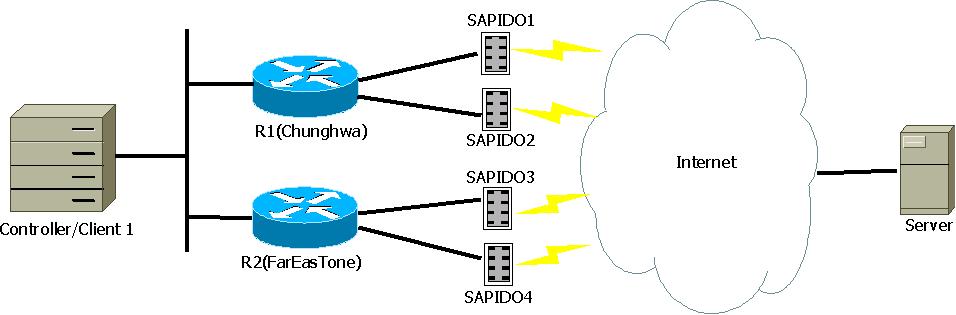 19
效能量測(cont.)-Throughput
圖表
縱軸：Throughput(kbps)
橫軸：Time(sec)
紅色：interface 1
藍色：interface 2
20
效能量測(cont.)-Packet loss rate
圖表
縱軸：Packet loss rate(%)
橫軸：Packet Size(bytes)
紅色：interface 1
藍色：interface 2
21
結論
提供一個中小企業都能自動化使用負載平衡，無需讓網路管理者來手動設定，減少額外的成本(例如：人力)。
提出使用 OpenFlow 概念實作出一個具有動態路由負載平衡功能。
實作環境無需整個網路環境都使用 OpenFlow 。
22
未來展望
R1 and R2 中間多加一條 link，如果判斷 R1 這個路由器對外 Link(s) 超過一定的流量時，可以將部分封包導向 R2 對外 Link(s)上，繼續運作。
23
參考文獻
[1]	 Rubio-Loyola J, Galis A, Astorga A, Serrat J, Lefevre L, Fischer A, et al. Scalable service deployment on software-defined networks. IEEE Communications Magazine, 2011; 49(12):84-93.
[2] N, McKeown, T. Anderson, H, Balakrishnan, G. Parulkar, L. Peterson, J. Rexford, ”OpenFlow: Enabling Innovation in Campus Networks” ,Mar. 14, 2008
[3] OpenFlow Switch Speciﬁcation Version 1.3.0, [https://www.opennetworking.org/images/stories/downloads/sdn-resources/onf-specifications/openflow/openflow-spec-v1.3.0.pdf ]
[4]	A.S. Sairam, G. Barua, “Load Balancing Inbound Trafﬁc in Multihomed Stub Autonomous Systems,” Jan. 2009.
[5]	A.S. Sairam, G. Barua, “Distributed Route Control Schemes to Load Balance Incoming Trafﬁc in Multihomed Stub Networks,” Jan. 2010.
[6]	H. Long, Y. Shen, M. Guo, F. Tang, “LABERIO: Dynamic load-balanced routing in OpenFlow-enabled networks,” Mar. 2013.
[7]
24
Demonstration
25
系統實作-OpenFlow 功能介紹
26
系統實作-OpenFlow 功能介紹(Cont.)
27
系統實作-OpenFlow 功能介紹(Cont.)
28
系統實作(cont.)-Load Balance 演算法
29
系統實作(cont.)-Load Balance 演算法(Cont.)
30
系統實作(cont.)-ICMP Redirect演算法
31